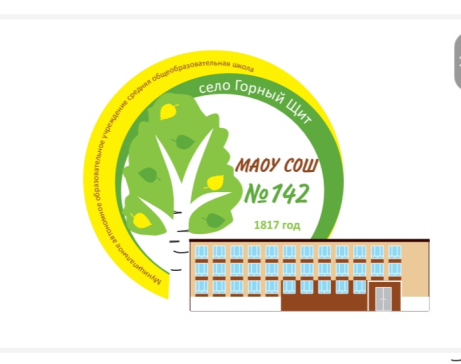 Школьный двор как инвестиционный проект развития сельской школы
Обожина Наталья Степановна
Должность: директор Горнощитской сельской школы № 142
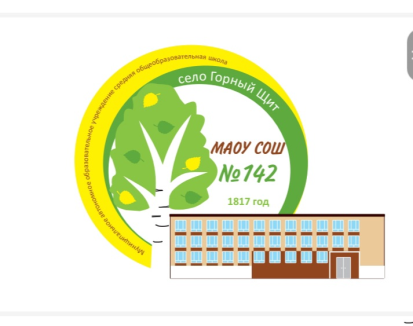 2
Задачи проекта:
Обеспечить формирование технологической культуры молодёжи, подготовки личности к трудовой, преобразовательной деятельности, в том числе и формирование потребности и уважительного отношения к труду, социально ориентированной деятельности;

Использовать широкую вариативность технологической подготовки обучающихся (по профилям – инженерно-технологическому, сервис-технологическому, агротехнологическому, и в том числе с учетом региональной специфики);

Обеспечить овладение универсальными технологиями деятельности (проектированием, исследованием, управлением) в содержании технологической подготовки школьников;

Обеспечить вхождение обучающихся в мир труда и профессий, первичного освоения социальных ролей работника, предпринимателя, ремонтника, конструктора, технолога, менеджера и других, связанных с пониманием техники и технологий в процессе выполнения основных функций профессиональной деятельности
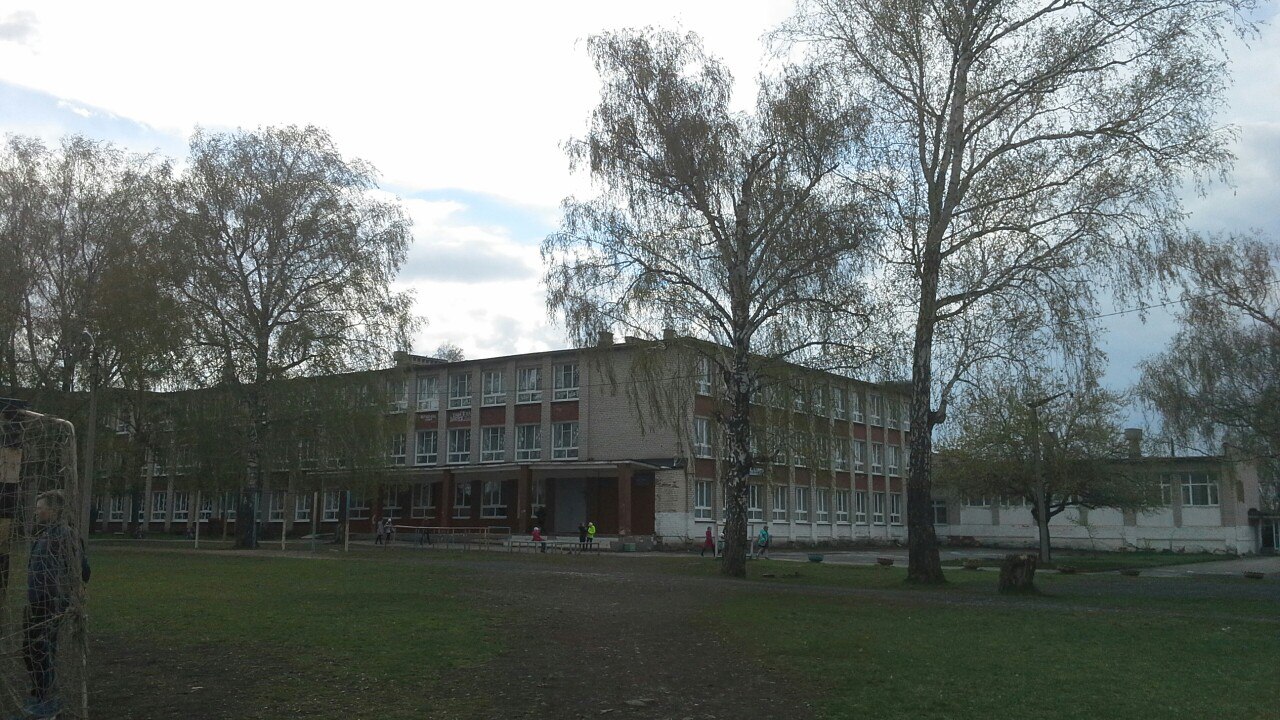 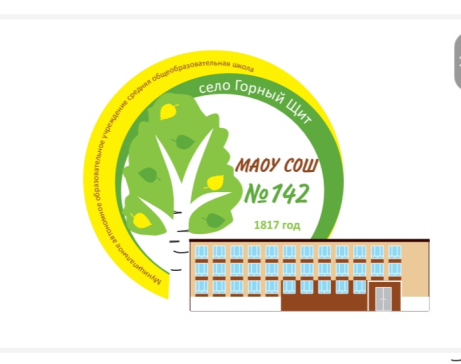 2
Обоснование значимости проекта
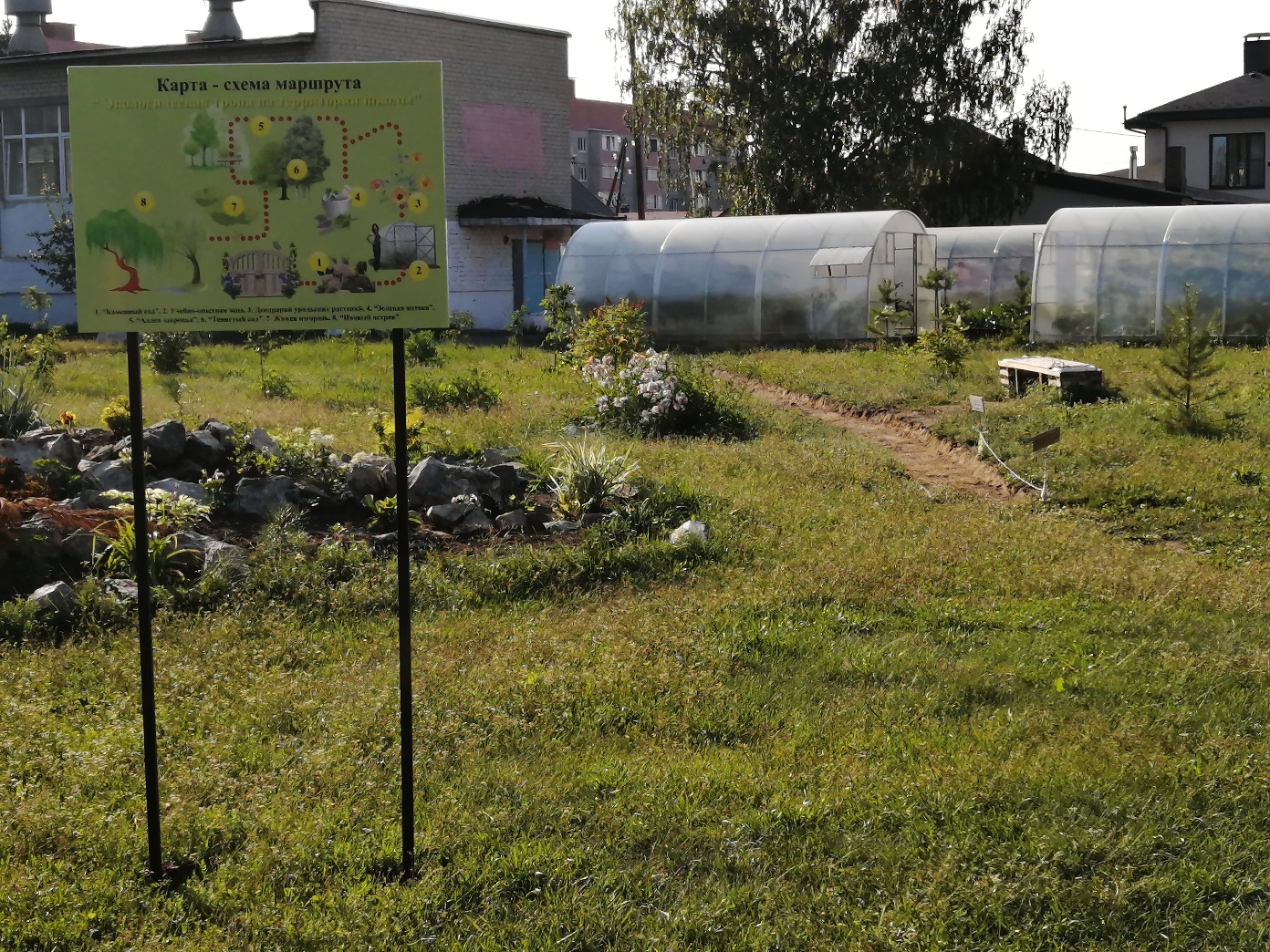 Сельская школа – важный компонент российской системы образования, которая сохраняет значительные возможности влияния и на социализацию выпускника сельской школы, и на формирование всего сельского социума
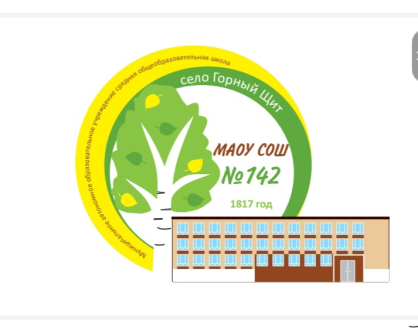 3
Этапы реализации
Актуальность проекта
В новых социально-экономических условиях дети должны не только получать первые навыки работы на земле, но и учиться эффективно хозяйствовать на ней; они должны уметь оценивать результаты своего труда как морально, так и материально
Организационный этап 
Срок – до декабря 2020 года. Обеспечение условий для реализации проекта

Этап практической реализации
Срок – до мая 2022 года практическое выполнение задач проекта
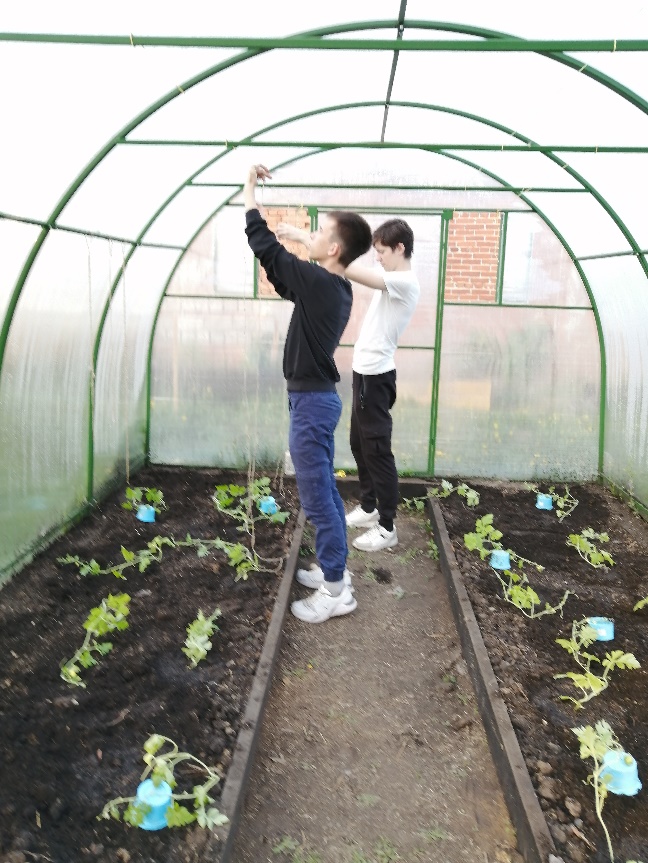 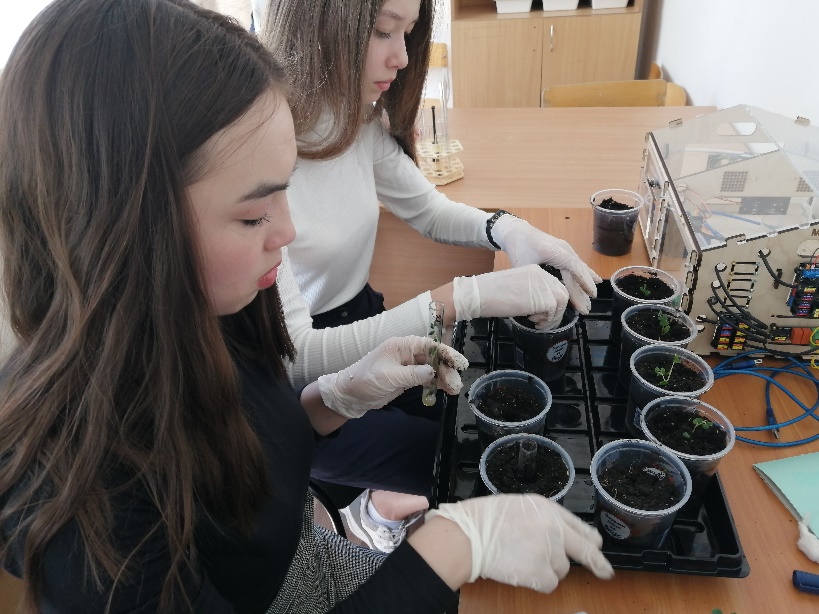 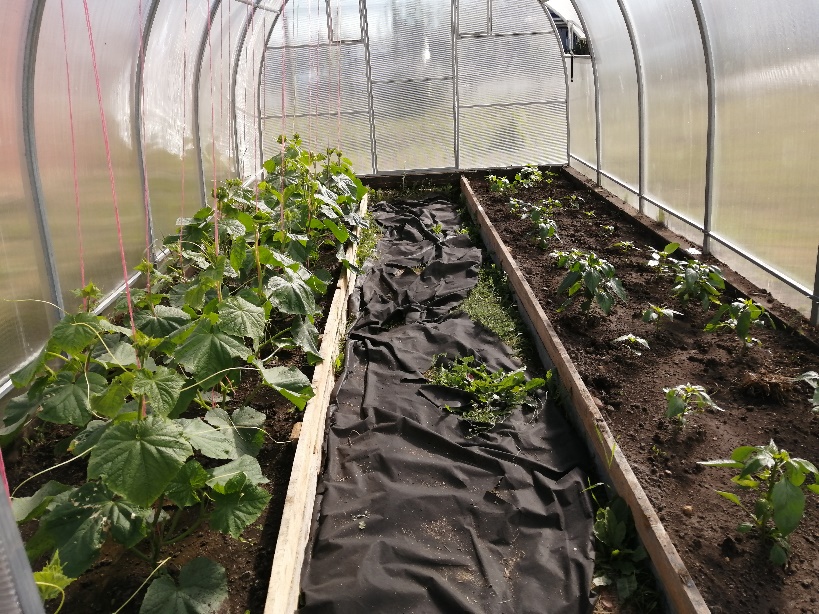 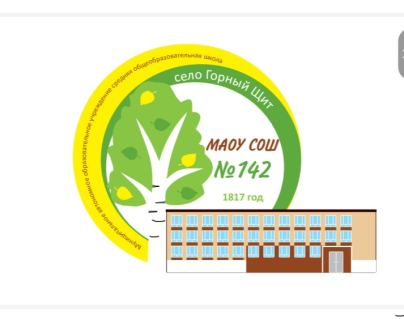 3
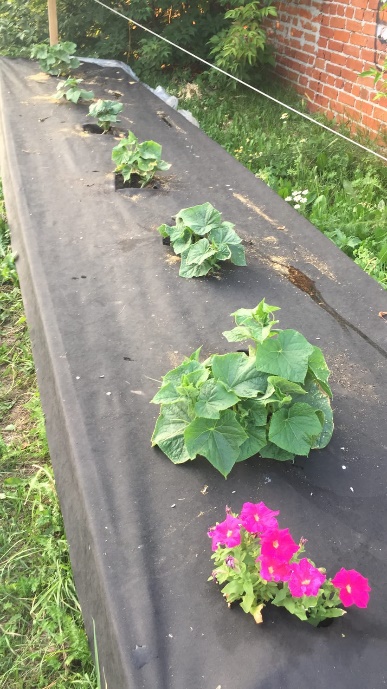 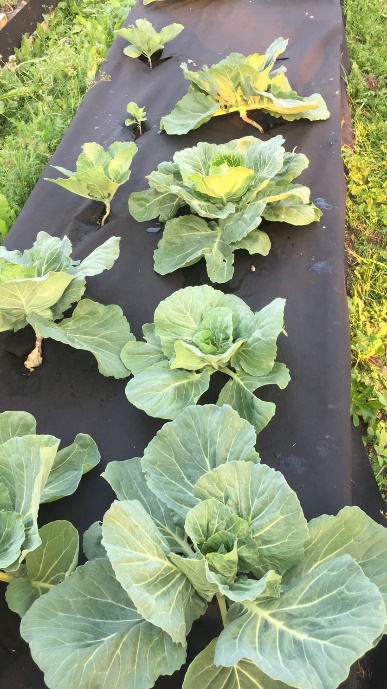 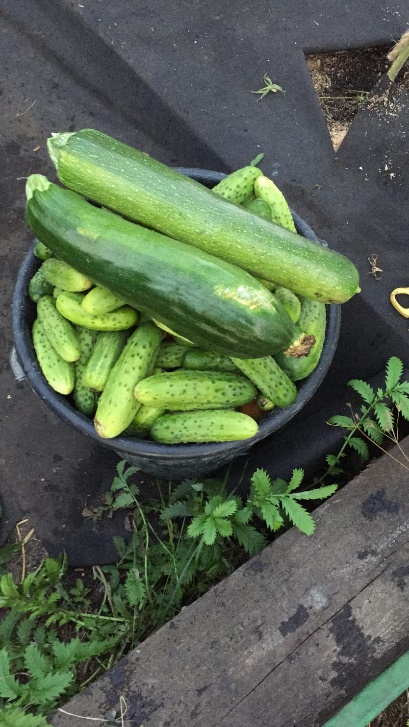 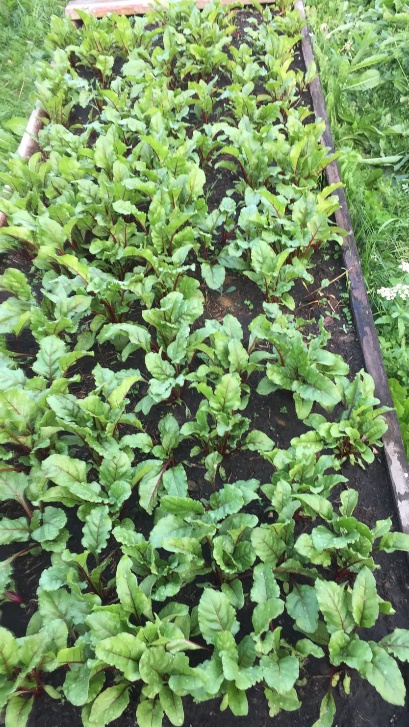 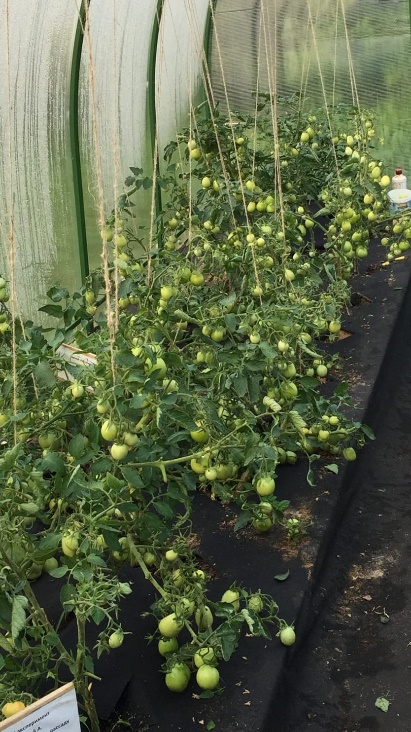 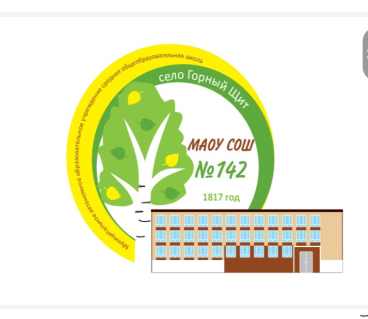 4
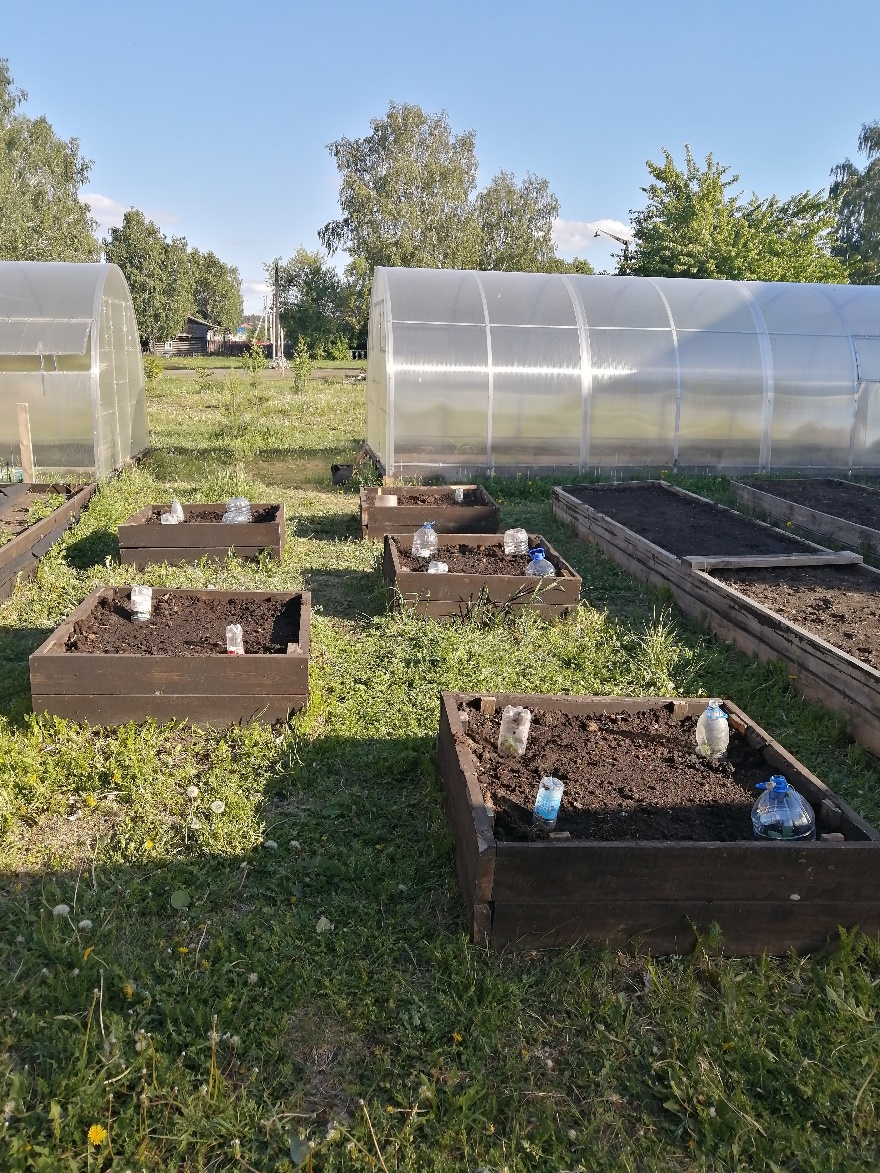 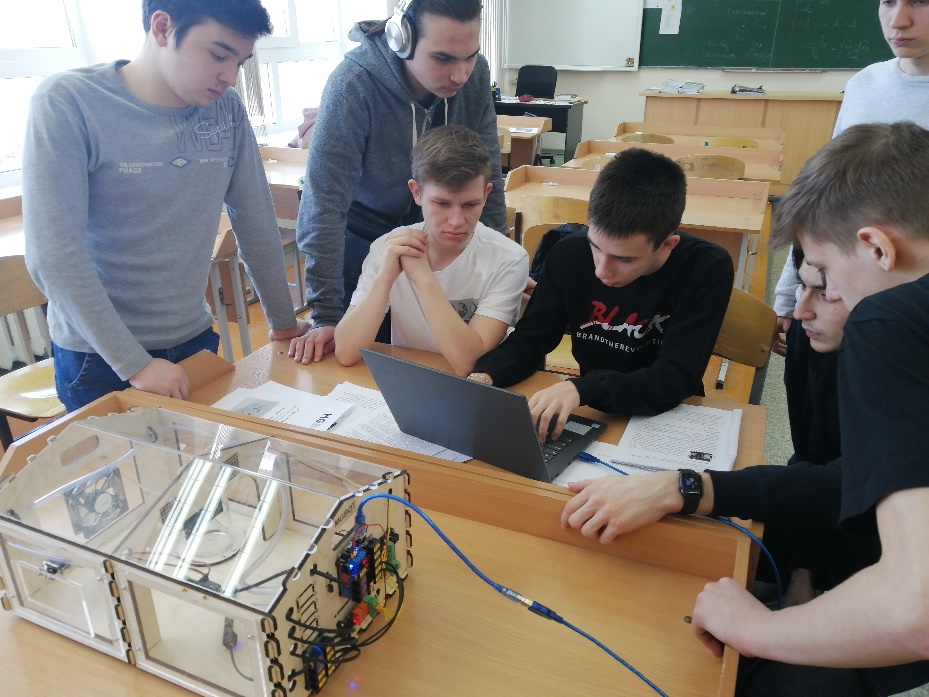 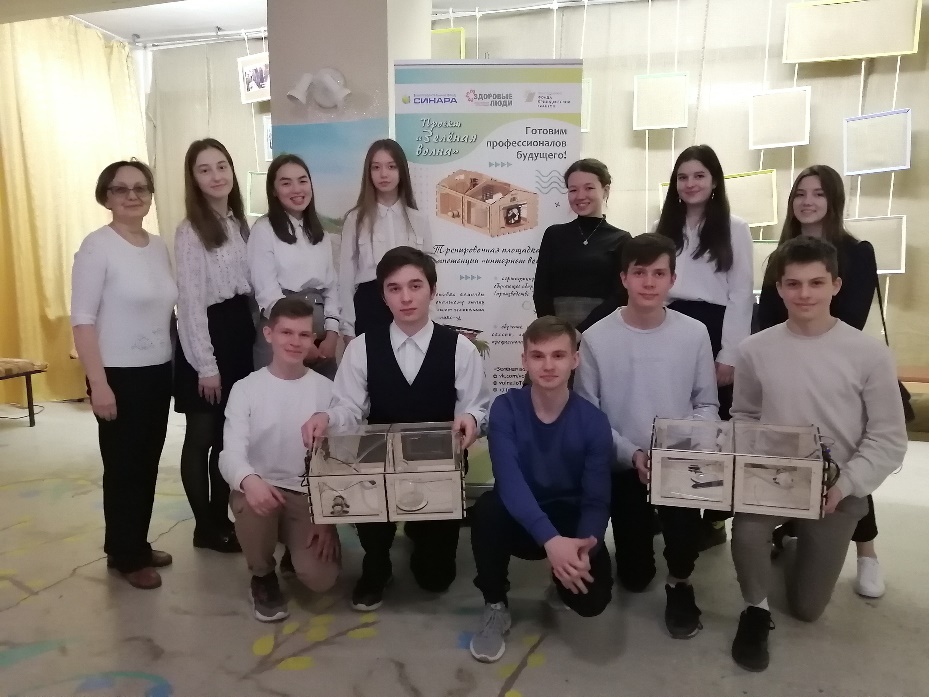 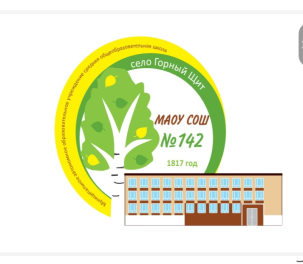 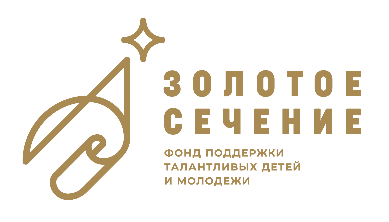 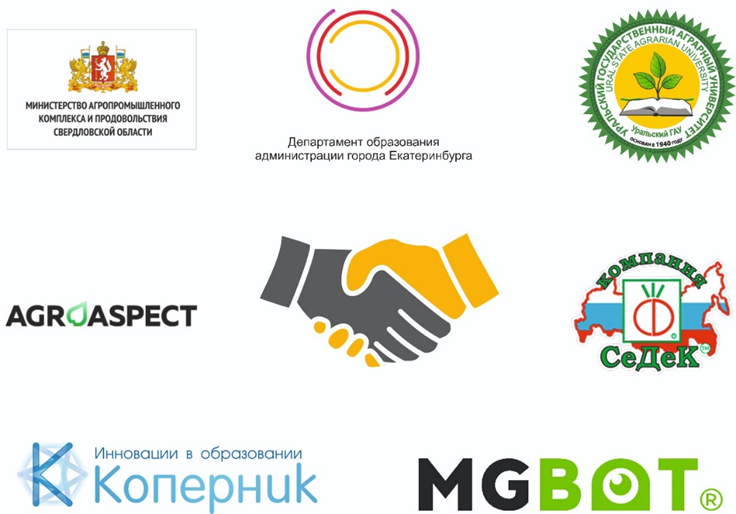 Министерство агропромышленного комплекса и продовольствия Свердловской области
Золотое сечение
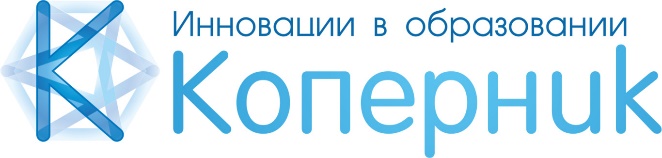 ЦИО Коперник
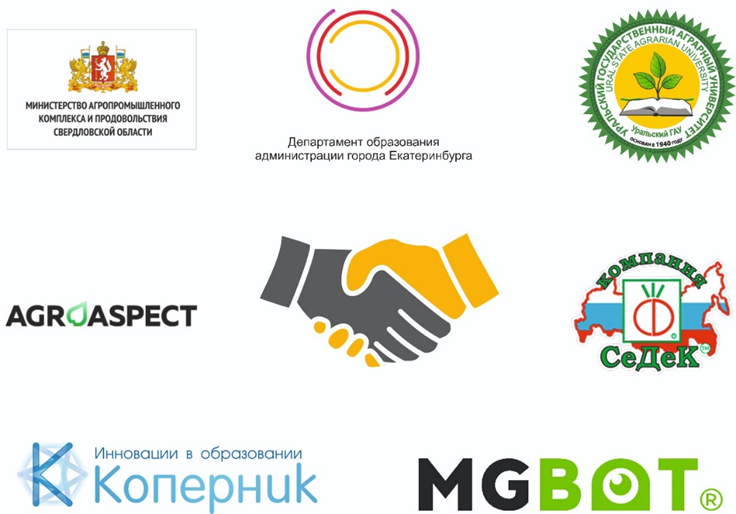 Департамент образования администрации города Екатеринбурга
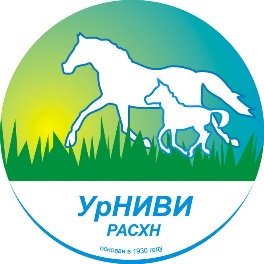 УрНИВИ
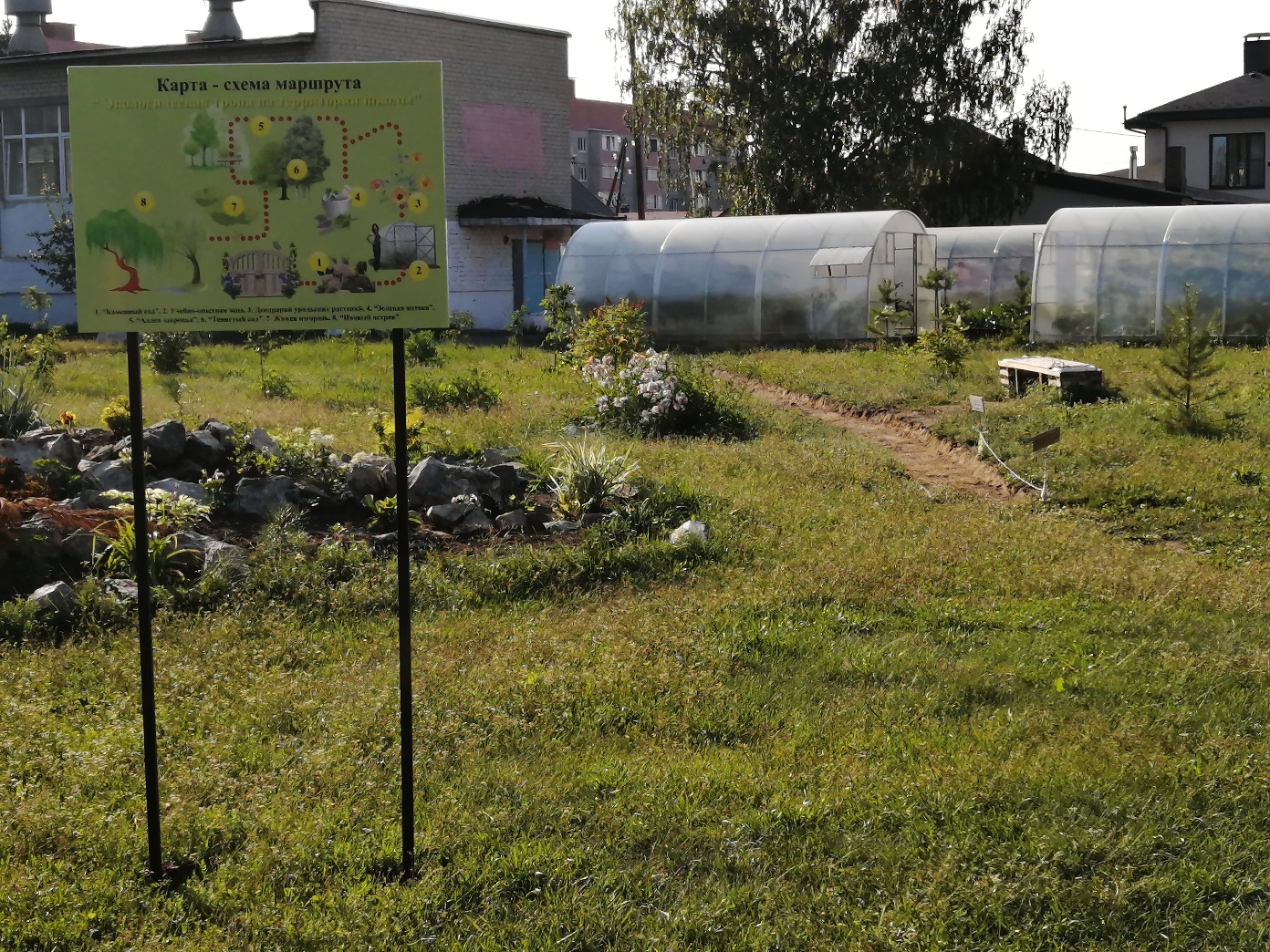 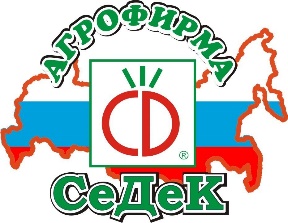 Агрокомплекс СеДеК
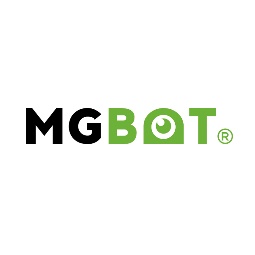 MG BOT
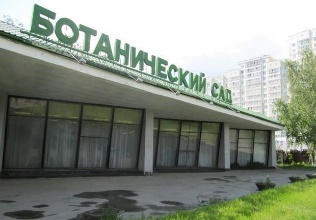 Ботанический сад
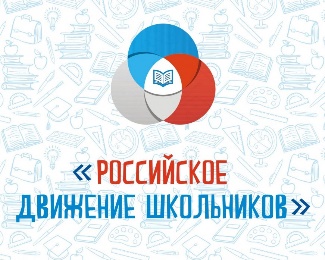 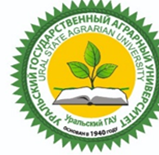 Уральский государственный Аграрный Университет
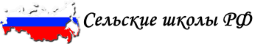 Сельские школы.РФ
РДШ
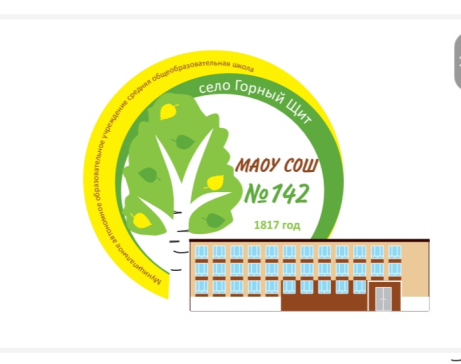 2
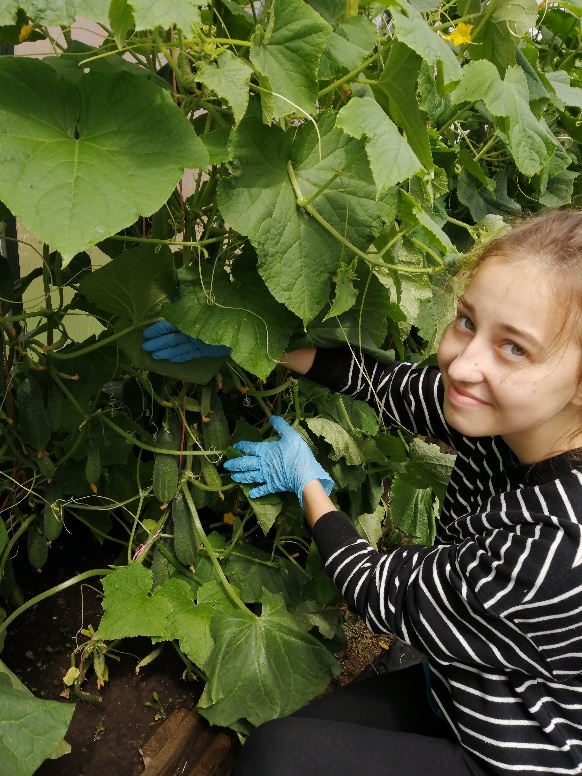 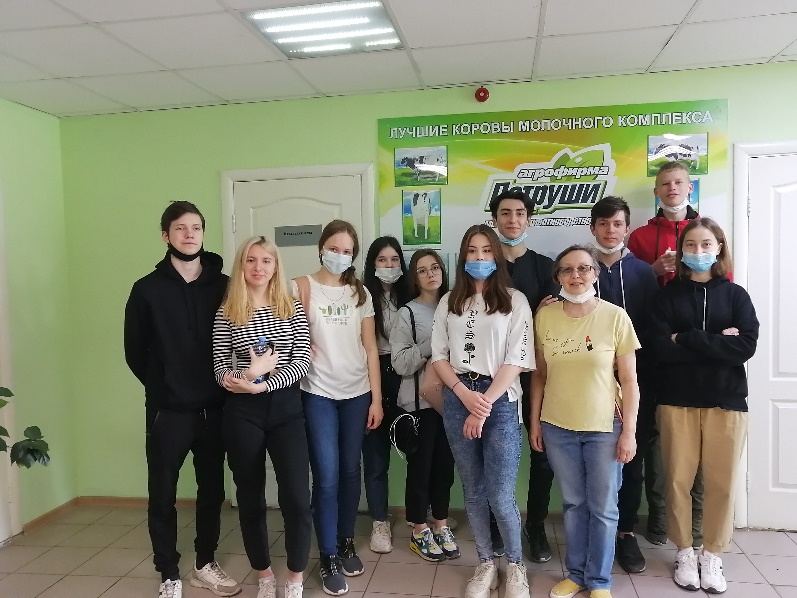 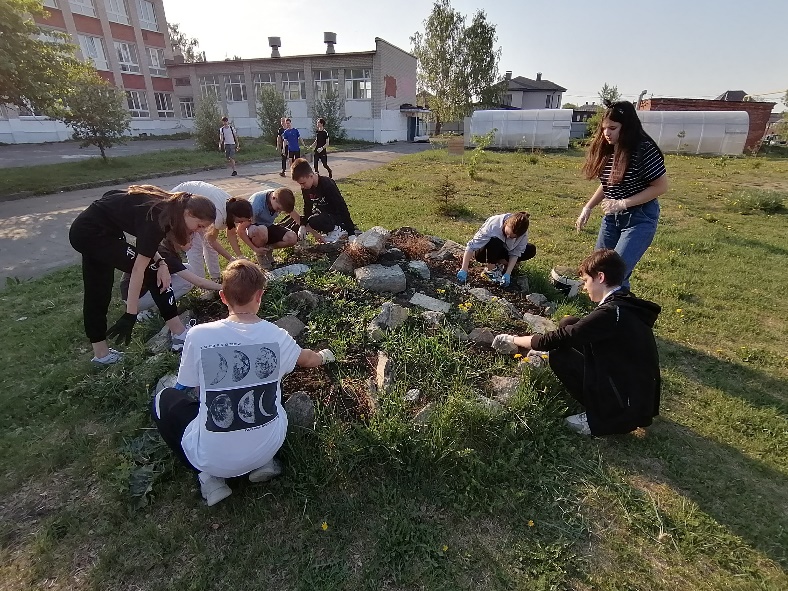 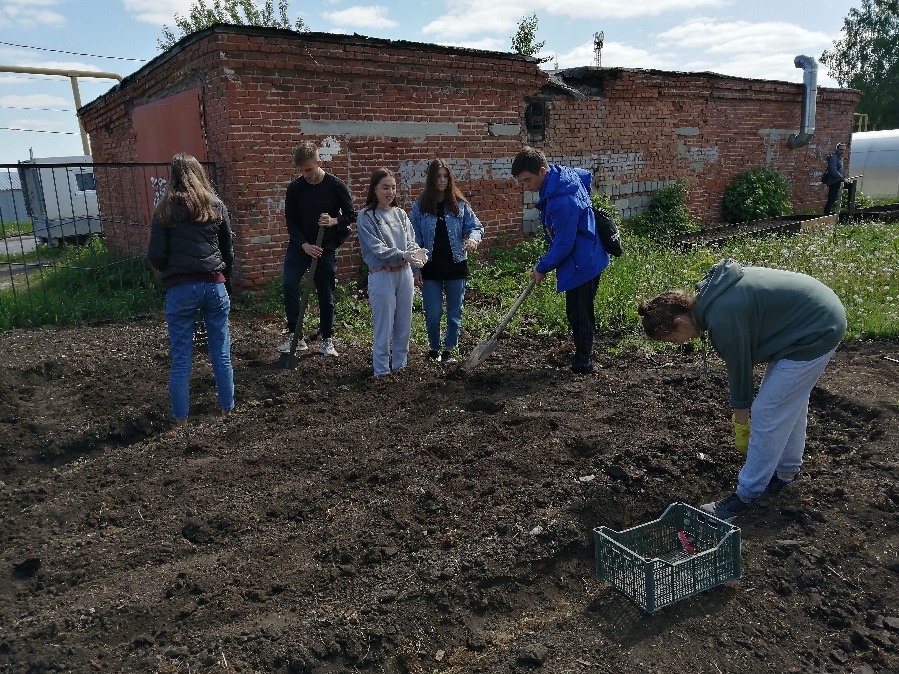 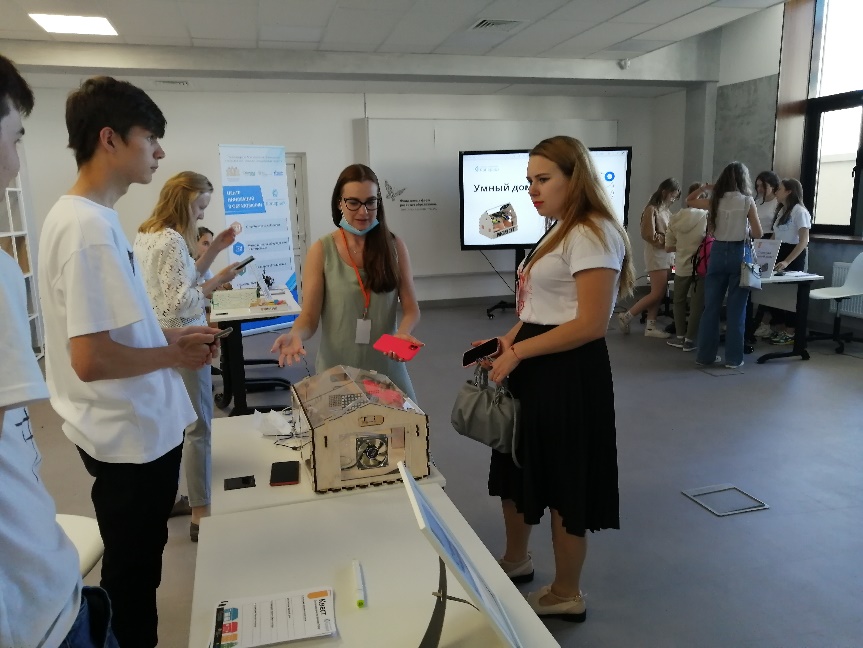 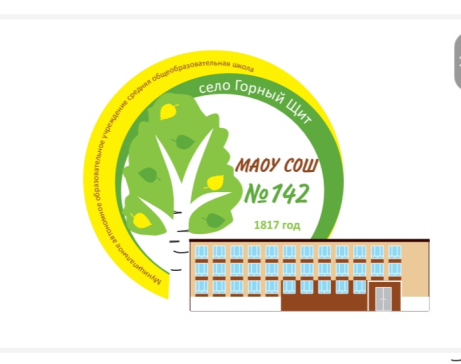 Сельские школы РФ
2
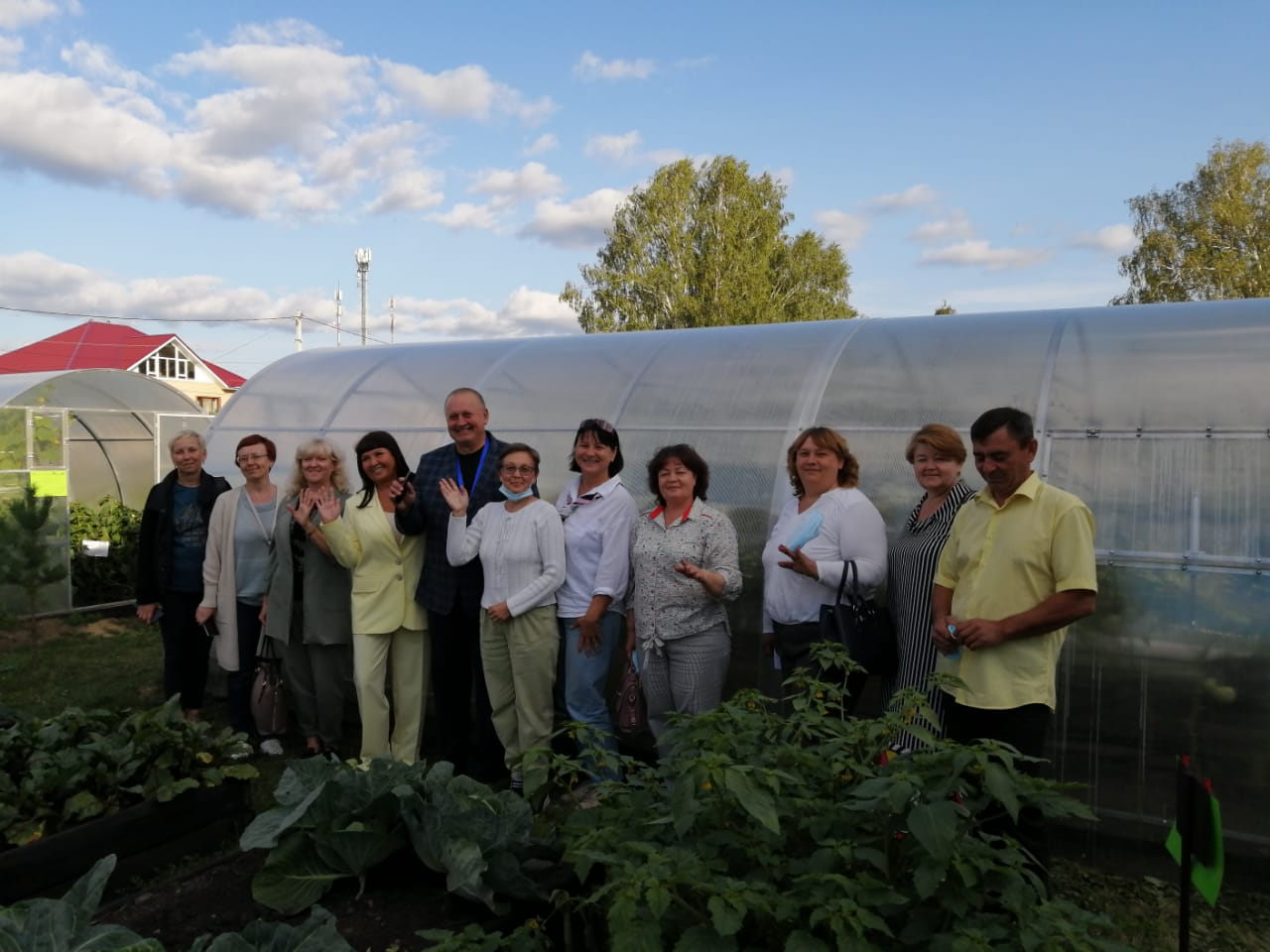 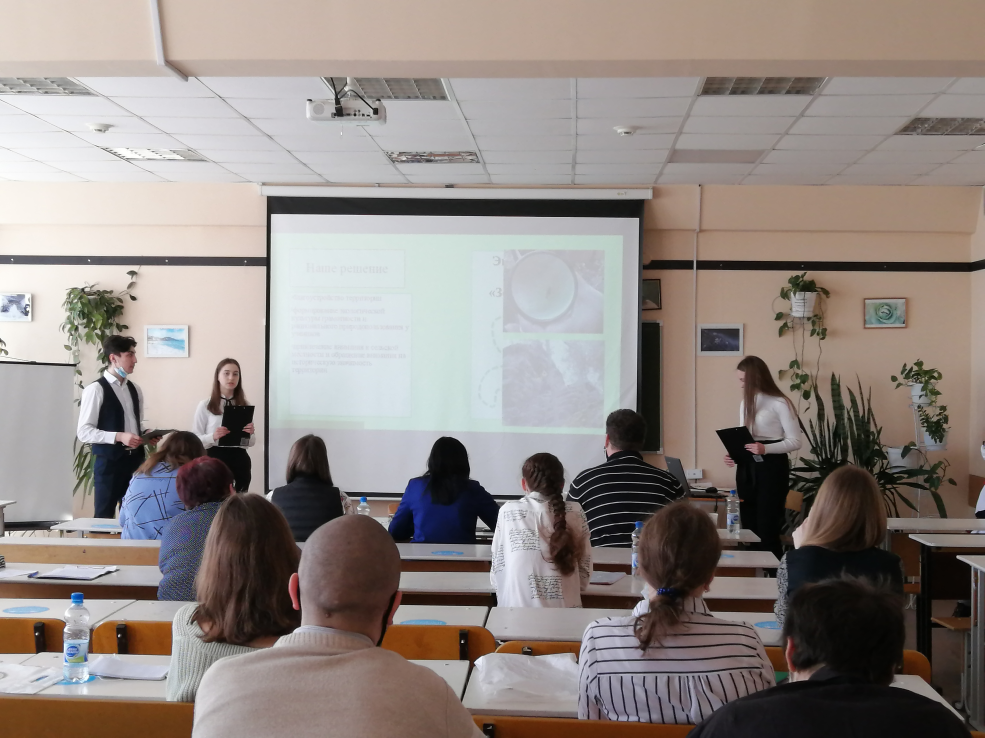 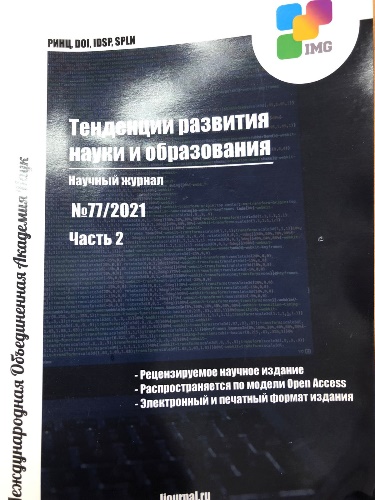 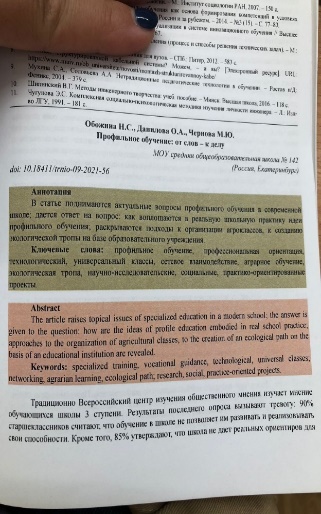 Статья в журнале
 «Тенденции развития науки и образования»
Встреча с участниками проекта
 «Сельские школы РФ»
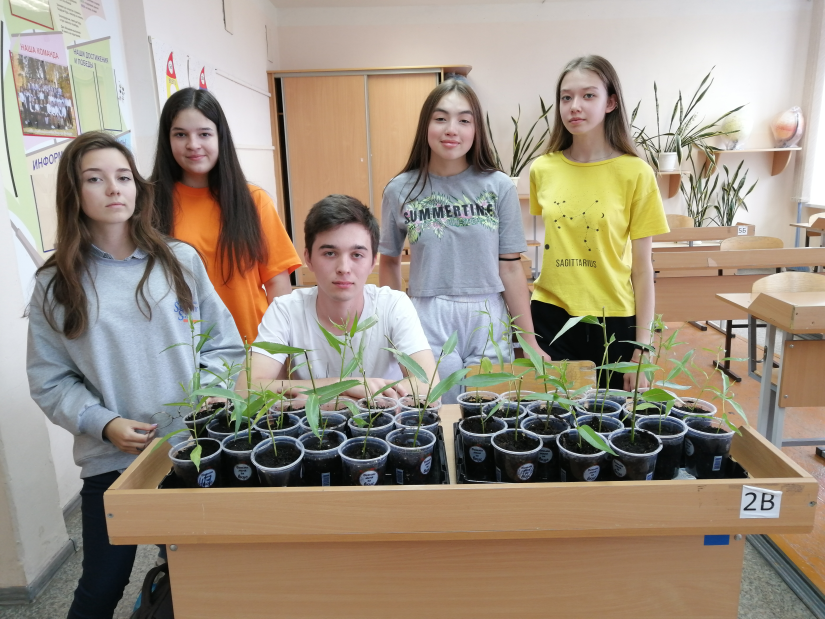 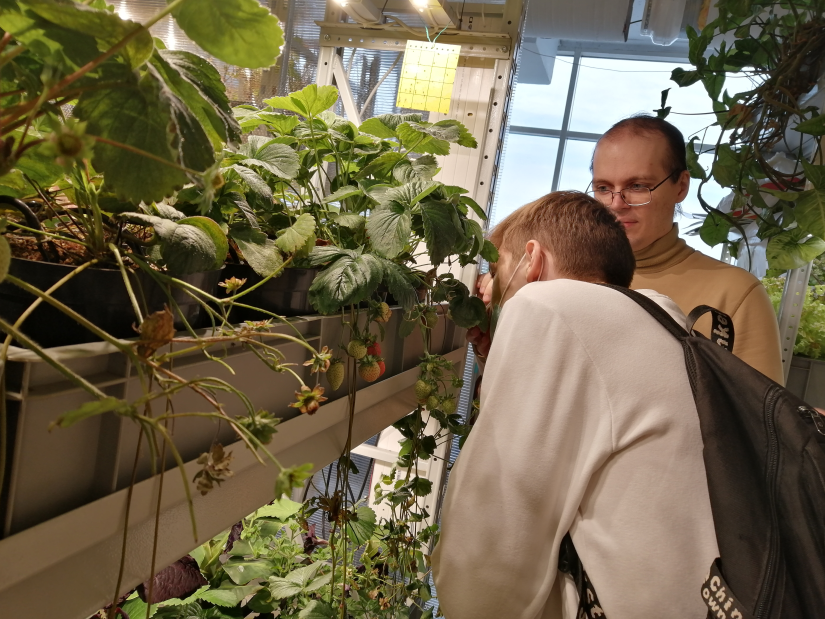 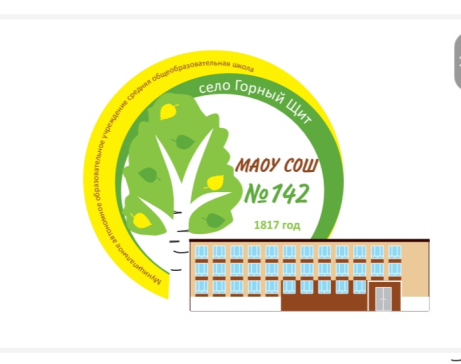 2
Урожай 2021
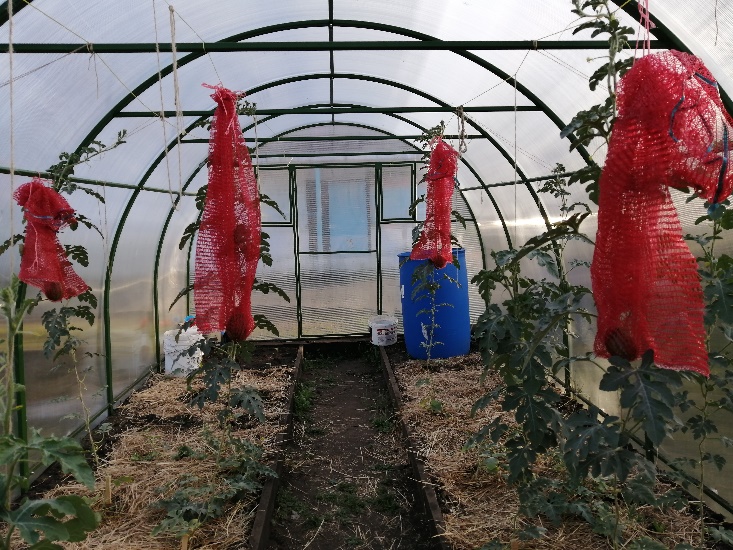 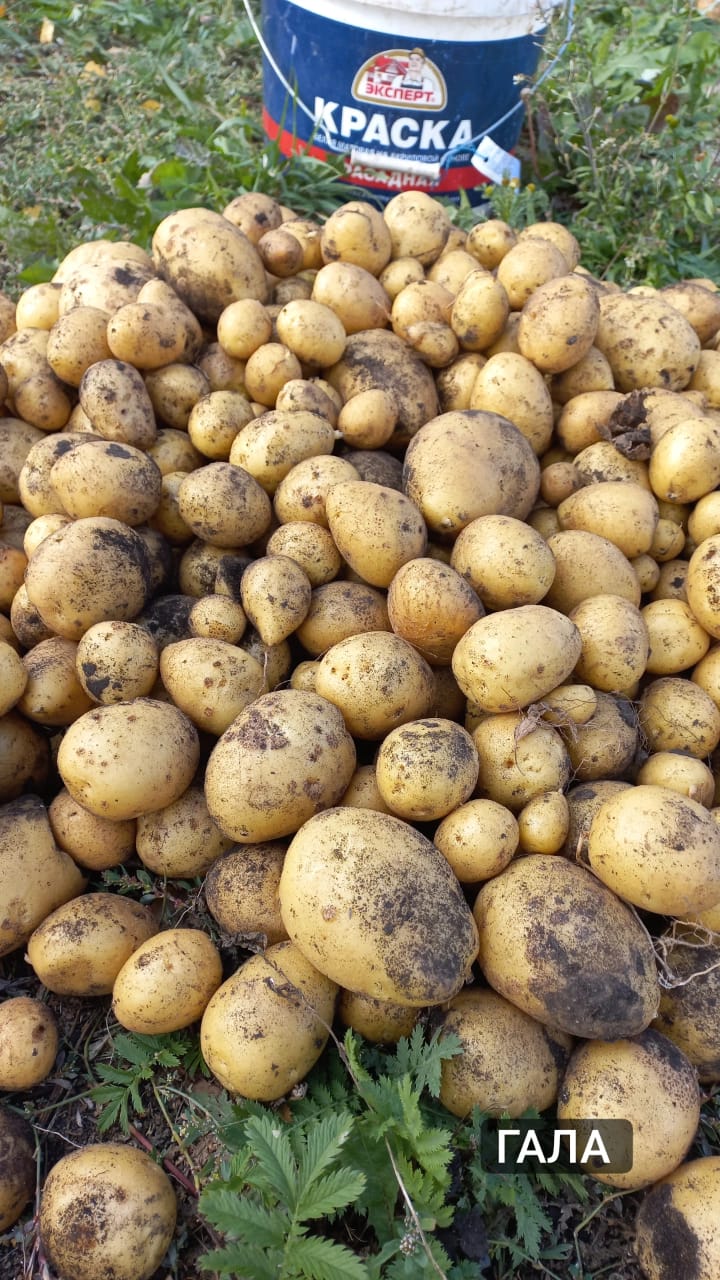 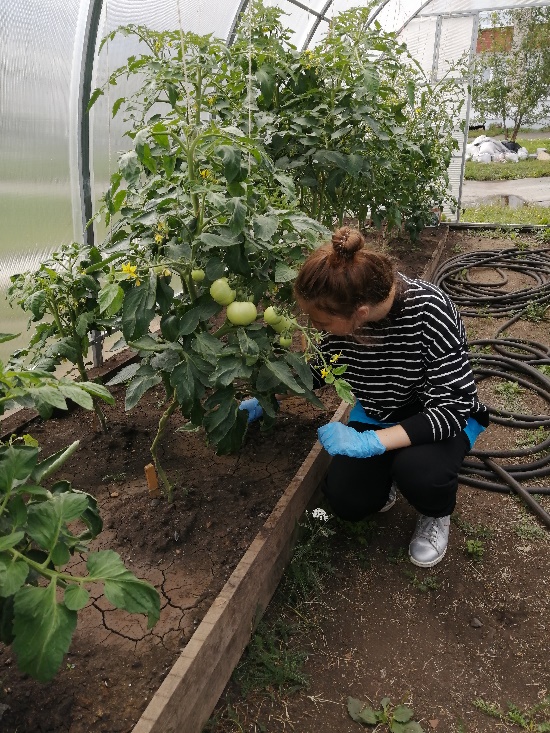 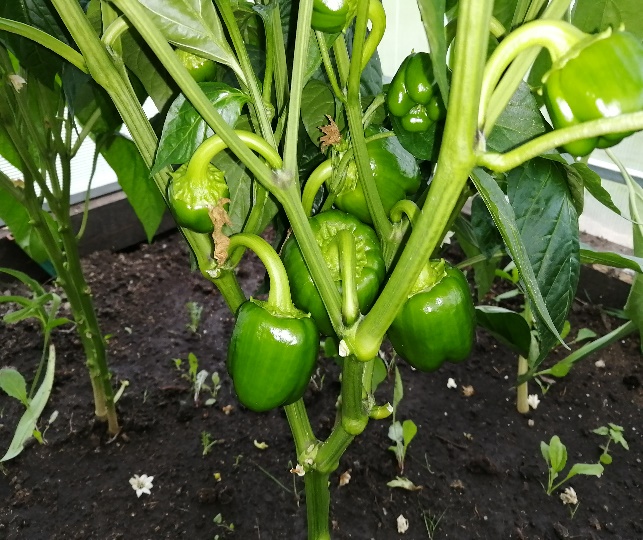 Сорта:

Кримлонг
Кримглоб
Кримбис

54 килограмма
Сорта:

Аляска
Терра
Легенда
Люкс
Горняк
Браво





Амур
Ирбитский
Мишка
Маяк



263 килограмма
Сорта:

Князь F1
Шанс
Царевна
Александр I
Императрица
Лариса Красотка

180 килограммов
Сорта:

Буржуй
Адмирал Ушаков
Генерал Деникин
Бублик 
Белый налив
Звезда Востока (жёлтая, оранжевая, красная)

60 килограммов
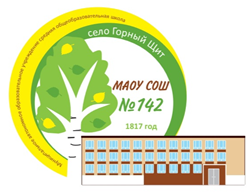 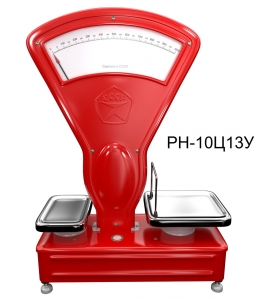 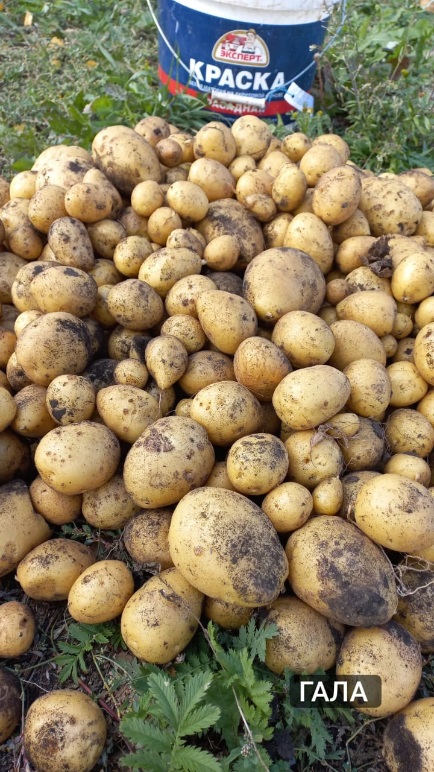 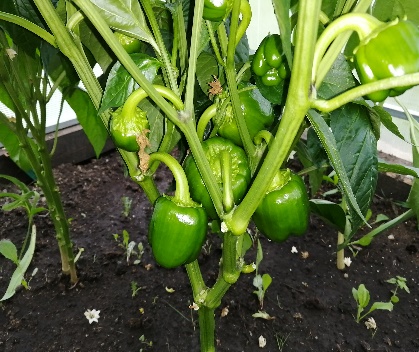 Общий вес урожая 757 килограммов
Перспективы
Продолжить сотрудничество с кампанией СЕДЕК, УРГАУ, образовательным центром ЗОЛОТОЕ СЕЧЕНИЕ, центром инноваций и технологий в образовании КОПЕРНИК
Заключить долгосрочный договор с кампанией СИМАЛЕНД
Завершить оборудование школьного питомника «Умная лаборатория»
Оформить зону «Зеленая аптека», «Дендрарий уральских растений»
Проложить работу над школьной АЛЛЕЕЙ ПАМЯТИ
Совместно с СИМАЛЕНД завершить работу над зонами «Каменный сад», «Ивовый остров»
Переоборудовать сезонные теплицы в «умные»
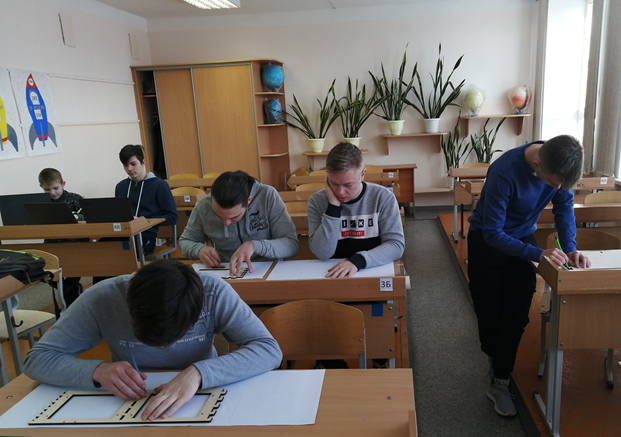 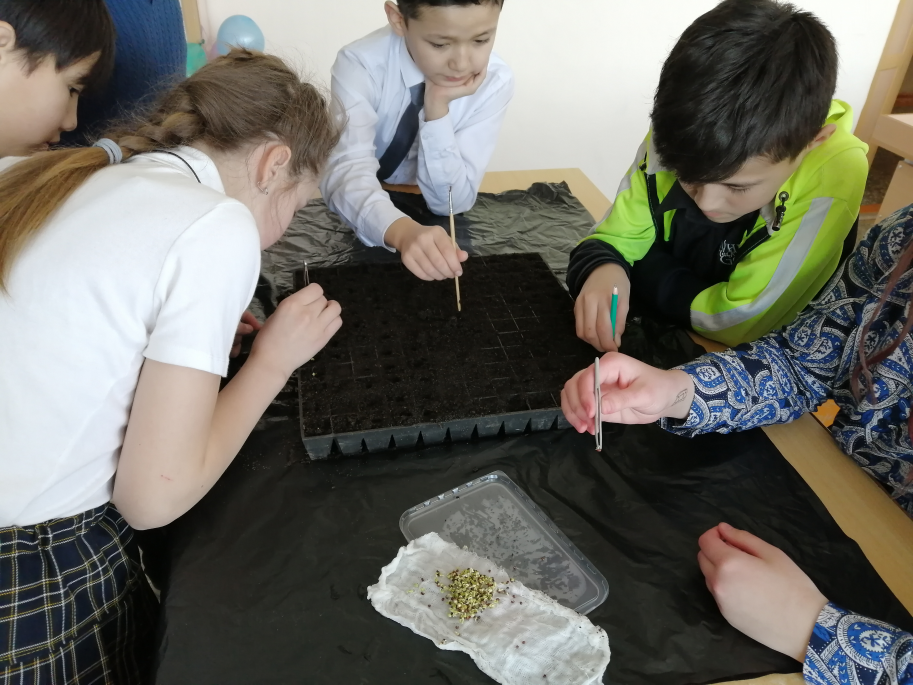 Сверхзадача проекта – целенаправленная, непрерывная, системная профориентация школьников